BUSQOM 1080Multiple Regression II
Fall 2020
Lecture 12
Professor: Michael Hamilton
Lecture 12 - Multiple Linear Regression II
1
Lecture Summary
Review multiple regression [5 Mins]
Multiple regression with numeric and categorical variables. [10 Mins]
Mult. Regr. with numeric and categorical variables in R [10 Mins]
Dummy encodings of categorical variables [10 Mins]
Mult. Regr. with non-linear terms: Quadratic terms [5 Mins]
Mult. Regr. with non-linear terms: Interaction terms [5 Mins]
Lecture 12 - Multiple Linear Regression II
2
Data for lecture
Save cba_admissions_1999.txt in your working directory
cba =read.table(”cba_admissions_1999.txt", sep = "\t", header = T.
			quote = “”, allowEscapes = T)
880 Student Obs
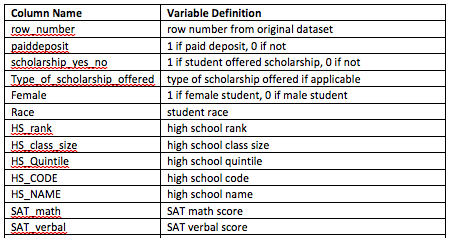 …
Lecture 12 - Multiple Linear Regression II
3
Review: Simple Linear Regression
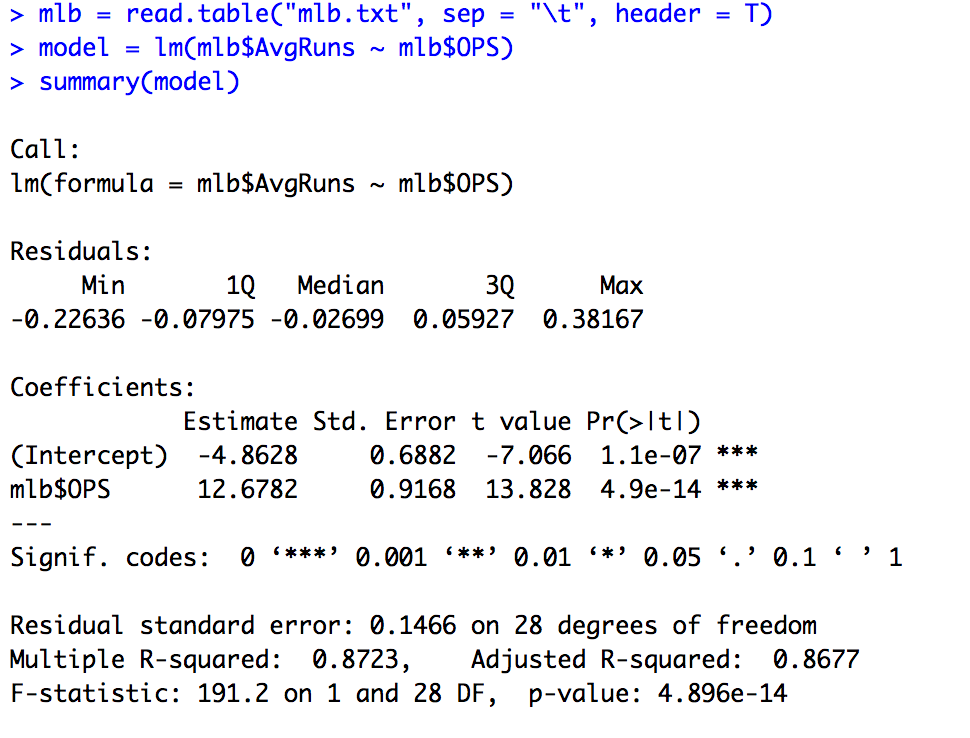 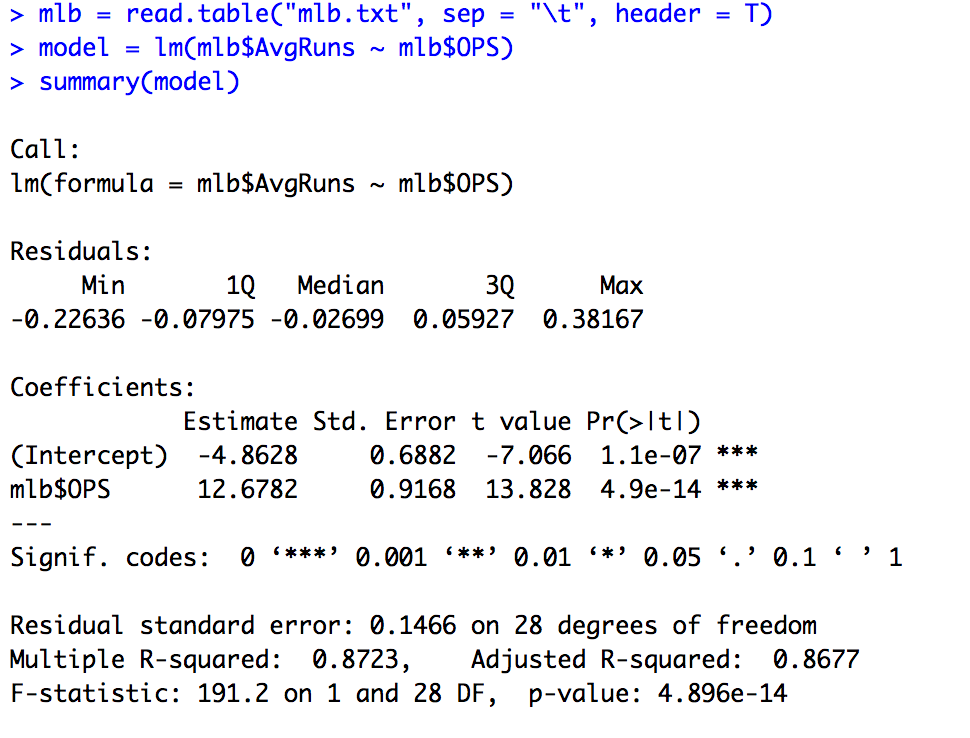 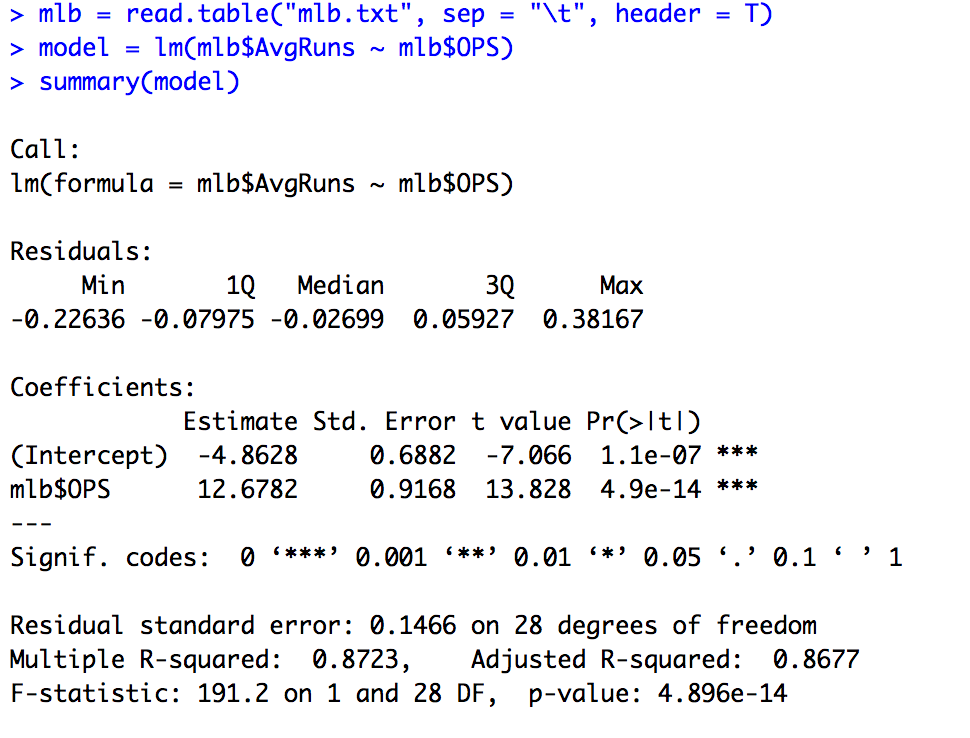 Lecture 12 - Multiple Linear Regression II
4
Review: Multiple Linear Regression
Lecture 12 - Multiple Linear Regression II
5
Review: Evaluating Mult. Lin. Regression
F-test (ANOVA table): Tells us whether any indep. vars are significant
H0: βi = 0 for all i		(None of the X variables have linear relationships with Y) 
Ha: βi ≠ 0 for some i	(At least one X variable has a linear relationship with Y) 
Intercept: β0 is the expected value of Y when all predictors are zero
Slope(s): βi is the expected change in response (Y) for every 1 unit increase in Xi, while holding all other predictors constant.
Individual t-tests for each coefficient are reported in summary
R2: Proportion of variance in Y that is explained by features
Use adjusted R-sq because it adjusts for number of predictors (same interpretation) as opposed to regular r2 which always increases in # predictors
Lecture 12 - Multiple Linear Regression II
6
Review: Evaluating Mult. Lin. Regression in R
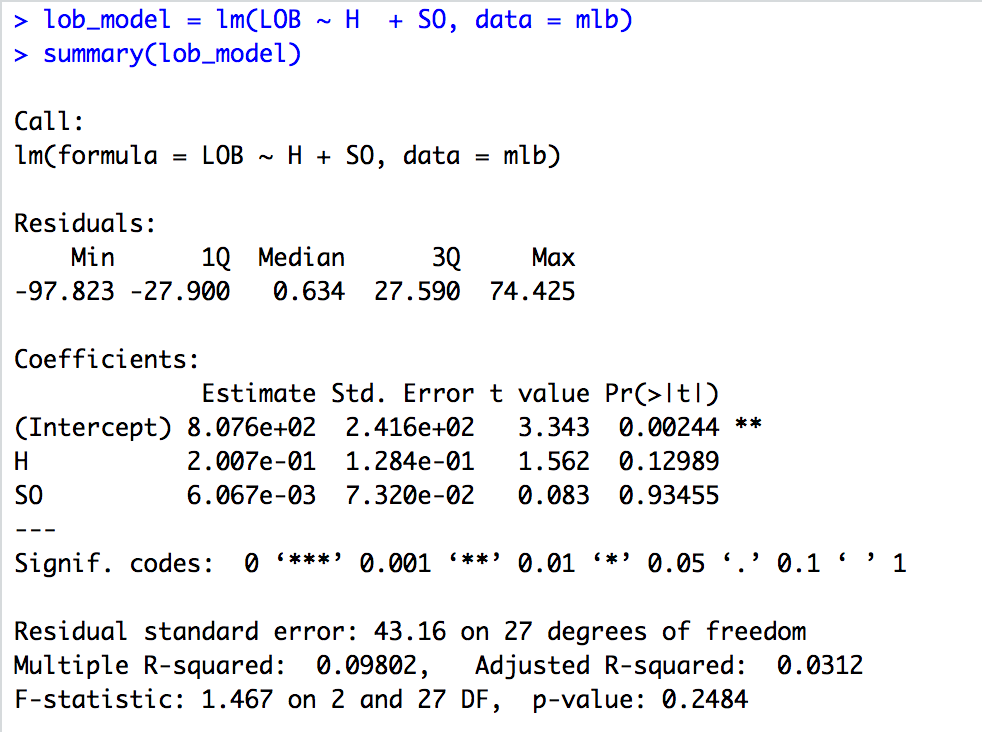 List all explanatory variables; separate with “+”
Regression Equation: 
LOB=807.6 + .2007 Hits + .006067*Strikeouts
Significance of each predictor var.: 
Intercept is signf., H and SO are not at 95% Confidence level
R2 and adjusted r2
F Test for Signf., p-value
Lecture 12 - Multiple Linear Regression II
7
Topic: Beyond Numeric Features
Thus far we’ve seen regressions characterized by:
Numeric response (Y) variable 
Example: SAT Verbal Score
Numeric explanatory (X) variable(s)
Example: SAT Math Score, ACT Score, Class Rank

Idea: Explanatory variables are not just limited to numeric variables! We can incorporate categorical and higher order variables into the regression equation with (almost) no additional work.
Lecture 12 - Multiple Linear Regression II
8
Topic: Heterogeneous Variable Types
New variable, simply the square of the x
New variable, product of x1 and x2
Lecture 12 - Multiple Linear Regression II
9
Topic: Categorical Vars and Dummies()
Additive Correction
Lecture 12 - Multiple Linear Regression II
10
Topic: Handling Categorical Vars in R
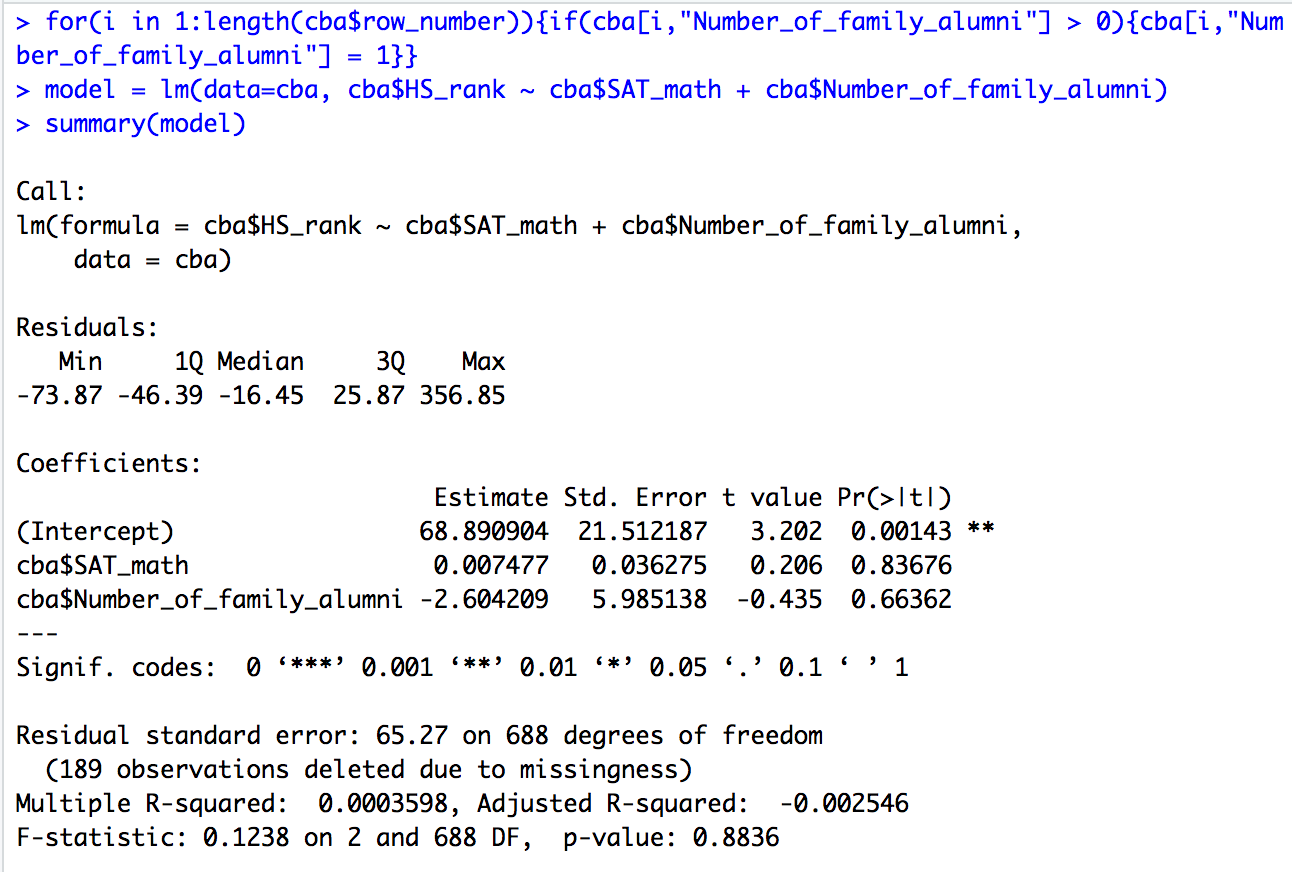 Coding Notes:
Loop makes the feature binary, and sets it to 1 if any family are alums. 
No alum is the reference group! (Why?)
Regression Equation: 
Rank = 68.89 + .007*SAT_math – 2.6*(IF ALUM)
Not a good fit to the data
Lecture 12 - Multiple Linear Regression II
11
Dummy Coding with >2 Levels in R
Problem: Sometimes categorical variables have more than two levels!
Potential Idea: Code the categories as the numbers 1, 2, 3, 4
This doesn’t work unfortunately. Encoding features as numbers makes the numeric levels impact the regression equation! i.e. if we code a category as 4, it’s appear has 4 times the impact of level 1 categorical feature.
Example: Encode races {Black, Latinx, Pacific Islander} as {0,1,2}, then in the regression equation Black is the reference group, and Pacific Islander has twice the “impact” as Latinx…
Solution: We will use sets of binary (0/1) variables to identify different groups
Example: Insurance Type (payment method)
Levels of Category: Commercial, Medicare, Medicaid, Self-Pay, Other
Choose a reference group that will get absorbed into intercept
For remaining groups, create binary variable (1 if in that group, 0 otherwise)
Each group has a different intercept
The “slope” for each dummy variable signifies the difference between its intercept and the reference group’s intercept
Lecture 12 - Multiple Linear Regression II
12
Example of Dummy Variables as a Table
We will encode the multi-level variable for Insurance as a set of four binary variables!
Each row has a “1” in exactly one column
One of the columns is redundant
If we know the values for 4 columns, we can figure out the fifth!
Lecture 12 - Multiple Linear Regression II
13
Creating Dummy Variables in R
>install.packages("dummies")
>library(dummies)
Notice that the feature Race is categorical with 6 “levels”
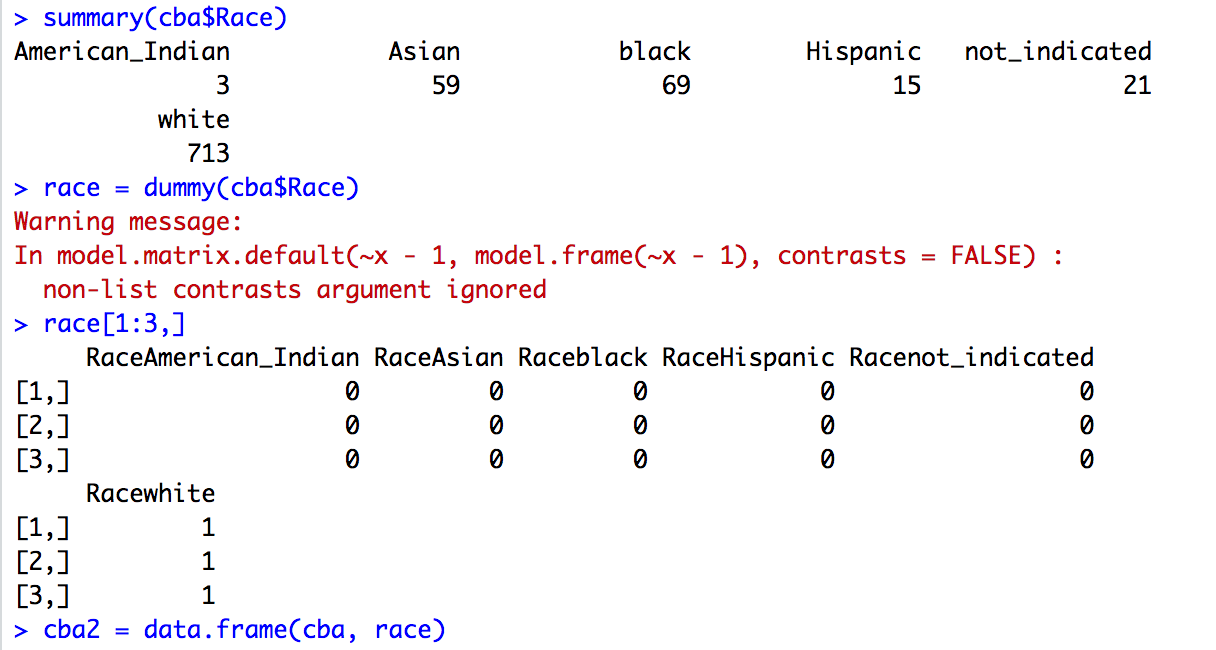 Use dummy() function to create dummy variables for each category/group
Append newly created dummy variables to your data
Lecture 12 - Multiple Linear Regression II
14
More on Dummies in R
We don’t need to create dummy variables in R, but they add flexibility. 
Note: R will let you include categorical predictors in the regression equation and generate it’s own dummy variables.
Note: R will always treat the group that comes first alphabetically or numerically as the reference group
In some cases, we might prefer to create dummy variables and choose the reference group manually
Example: Low, Medium, High (R would select High as reference group, do you see why?)
Lecture 12 - Multiple Linear Regression II
15
Example with Dummy Coding (Automatic)
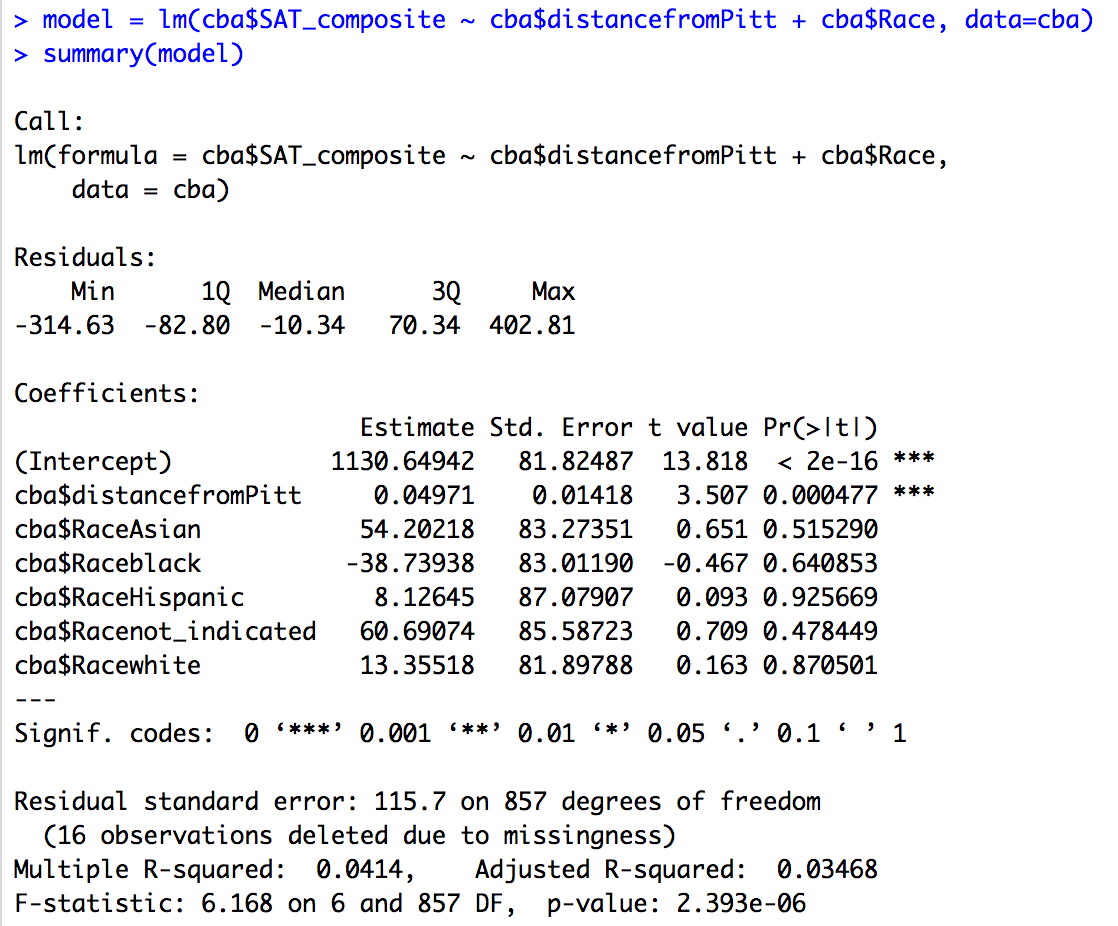 Intercept: There’s one slope for level of the factor race
Disclaimer: None of the racial dummy variables are significant.
Disclaimer: The data is agnostic from the process that generates it. There’s no notion of systematic racism, socio-economic status etc. in the data. Up to you to interpret the model and make sound inference.
Lecture 12 - Multiple Linear Regression II
16
Topic: Interpreting Dummy Variables
Can add categorical variables to regression model, but first need to create dummy codes
If k categories, you only need k-1 dummy variables
Other category acts as reference group; absorbed into intercept
Each dummy variable acts as an indicator of whether the observation is in that category 
Each dummy coefficients can be interpreted as the average difference in Y between the dummy category and the reference group.
Specifically the dummy coefficients are the linear correction in the model for that level, relative to the reference group.
Lecture 12 - Multiple Linear Regression II
17
Mult. Regr: Quadratic Terms
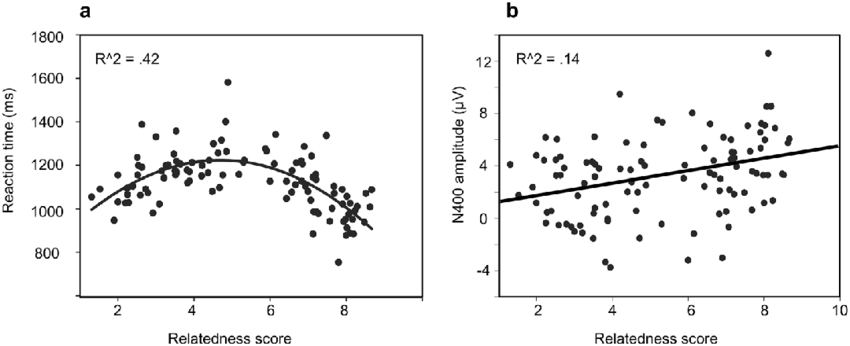 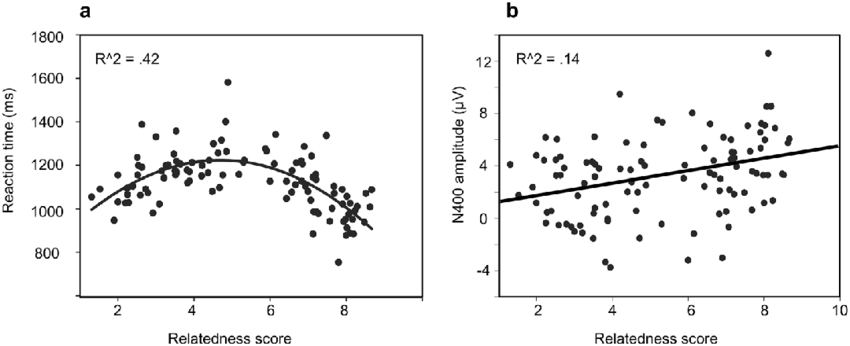 Nonlinear Scatterplot Rel.
(Barely) Linear Scatterplot 
Rel.
Lecture 12 - Multiple Linear Regression II
18
Mult. Regr: Quadratic Terms
A quadratic term is an interaction of a variable with itself, sometimes we suspect these relationships even without seeing the scatter plot.
Example: Modeling the effect of increasing the distance from Pitt on sat score might also be dependent on the current distance from Pitt, thus requiring a quadratic term.

Warning: Adding quadratic terms increases the number of variables in your model like anything else, and thus hurts the models r2 unless this relationship is strongly present. 
It’s also an easy way to overfit your data, can lead to bizarre predictions!
Lecture 12 - Multiple Linear Regression II
19
Example: Is SAT Score a quadratic function of the distance from pitt?
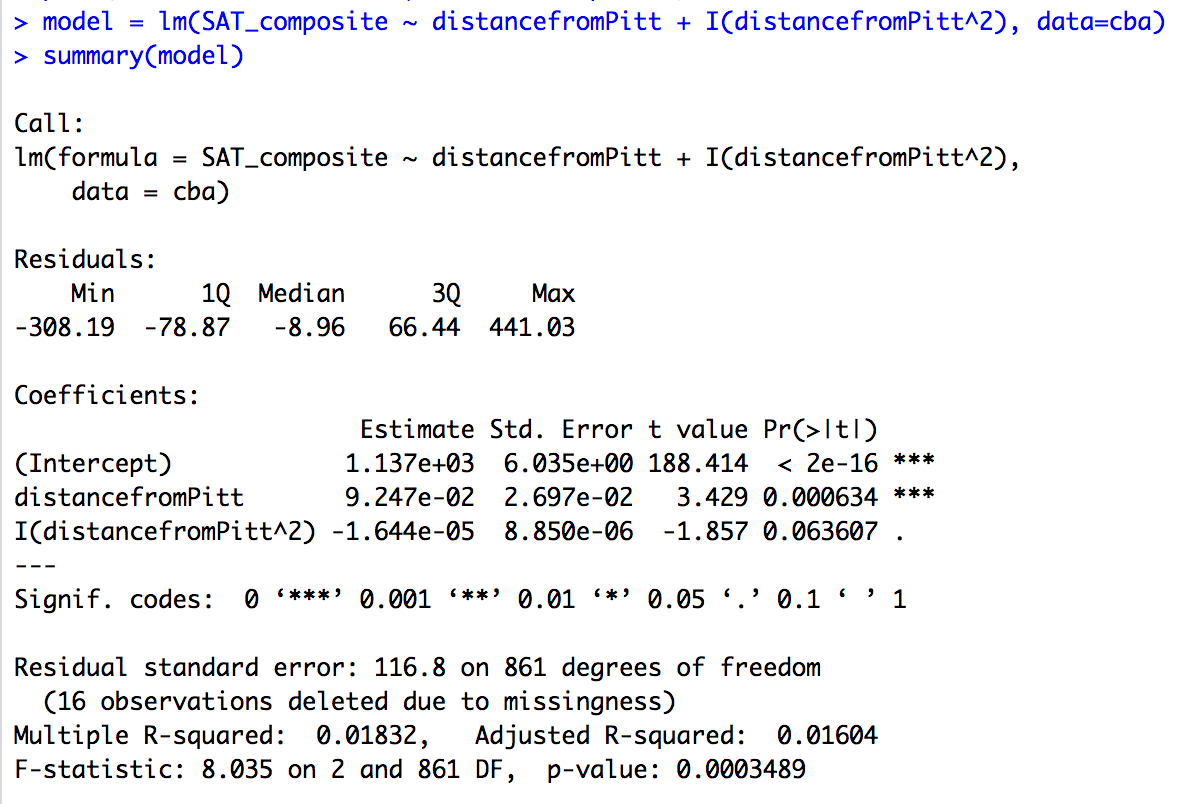 May opt to create new column, or use I() notation
To make quadratic term use syntax I(var_name^2)!
Note the quadratic Term is not significant here
Lecture 12 - Multiple Linear Regression II
20
Mult. Regr.: Interaction Terms
Lecture 12 - Multiple Linear Regression II
21
Example: Does the relationship between SAT and Distance depend HS Rank?
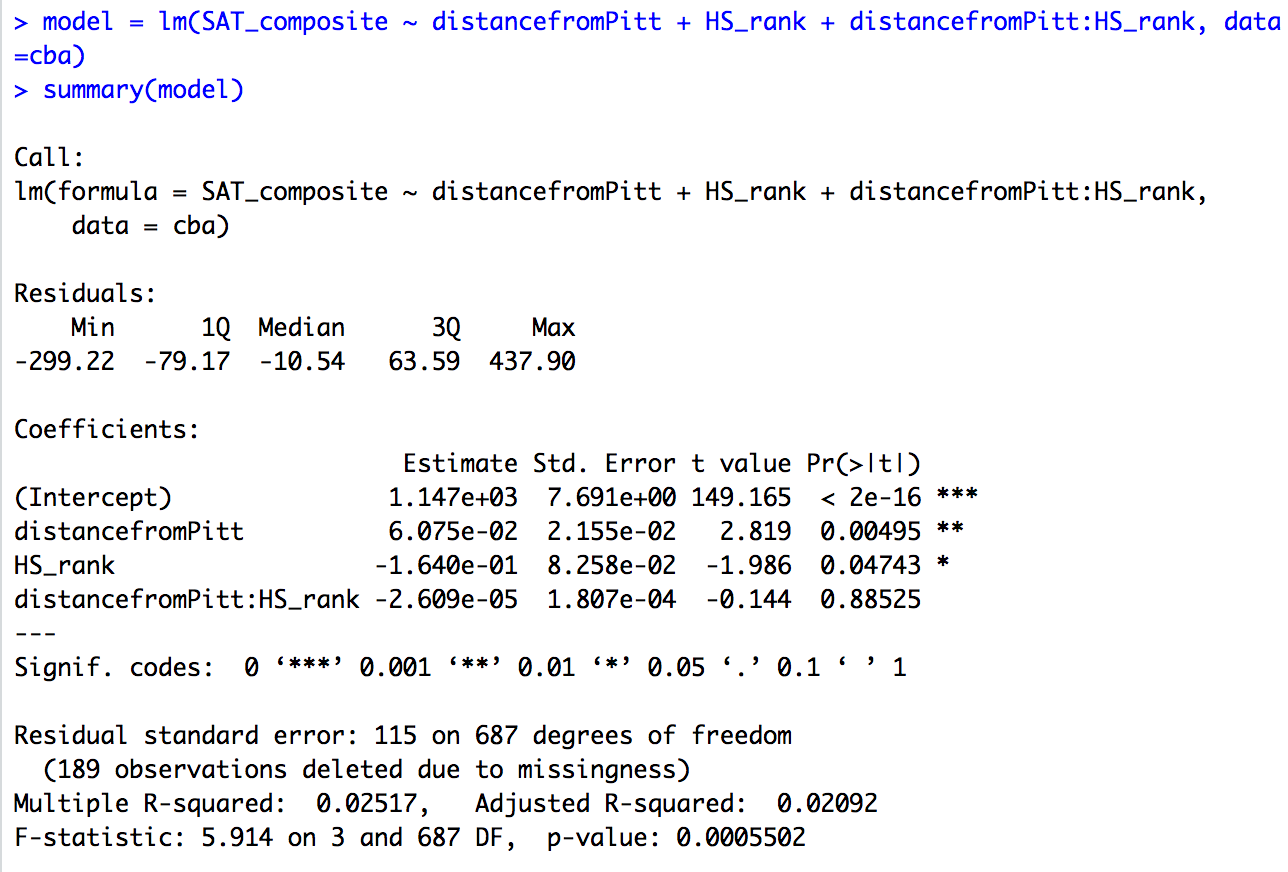 Syntax for interaction terms:
Variable 1:Variable 2
Interaction is not significant
Model does not explain much of the variance
Lecture 12 - Multiple Linear Regression II
22